Championing Cyberinfrastructure
Kay Hunt, Purdue University
Russ Hobby, Internet2
Barbara Kucera, University of Kentucky
Jarek Nabrzyski, University of Notre Dame
Jeff Bullington, Colorado State University
Stefan Boeriu, University of California, Santa Barbara
Cyberinfrastructure (CI) Problem
Global problems need institutional solutions
CI important role in solution
CI growing at an alarming rate
Researchers unaware of possibilities
Coordinating CI difficult
Exploiting CI poses opportunities and challenges
Cyberinfrastructure (CI) Solutions
CI Days Events

Campus Champions
Cyberinfrastructure Days
Russ Hobby, Internet2
EDUCAUSE 2010
Why CI Days?
Cyberinfrastructure (CI) is playing an increasingly important role in the academic community
There are many groups involved in the use and providing of services of Cyberinfrastructure
CI Days brings these groups together to start and ongoing communication about the CI needs and roles
Who should be involved?
Faculty, Research Assistants, IT Personnel, Librarians, Administrators, Students
They all have roles in the use or provision of CI services and need to talk with each other to understand what they need and what they do.
CI for All
The  term Cyberinfrastructure was first used for Researchers
Now CI is now a term used for teaching and learning
CI has moved into the administrative domain as well.
For example, Identity management is a service that is used by applications in all areas
CI Days Consortium
Group of organizations working to help campuses with the CI planning and development
The consortium was awarded an NSF grant for the CI Days Project to help eight campuses and the community as a whole
www.cidays.org
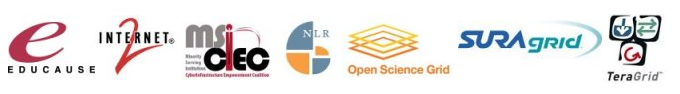 Goals of the CI Days Project
Help the campus bring together the right people to develop an easy to use CI environment.
Develop case studies, guidelines, tools to enable other campuses create a successful CI Days event and CI planning.
Discover the barriers to the use of CI so that development can be done to improve it.
A New CI Driver
NSF Proposal Requirement
On or around October, 2010, NSF is planning to require that all proposals include a 
Data Management Plan 
in the form of a two-page supplementary document

http://www.nsf.gov/news/news_summ.jsp?cntn_id=116928
Cyberinfrastructure Days
Barbara A. Kucera
University of Kentucky
EDUCAUSE 2010
CI Days at U of Kentucky
February 22-23, 2010 (1.5 days)

Attendees 143:  Faculty 46, Technical staff 17, Students 14, Administrators 27, Speakers 13,  Guest Faculty/Other 26

Website:  http://www.ccs.uky.edu/CIDays

Agenda is posted online at website above.
CI Days Goals
To help UK faculty understand the potential benefits that CI can provide to their scholarship, teaching, research and outreach; 
To learn what national resources are available; 
To see what faculty and students are already doing with cyberinfrastructure at UK, and 
To provide opportunities for collaboration and leverage of existing activities, as well as an opportunity to identify gaps in our current capabilities and services.
Getting Started
Planning Prior to Proposal … 3 months!  
Selling the idea to Provost and VPR
Submitting proposal for NSF funding
Garnering campus support via a diverse (including current non-users) committee
Campus-wide input for speaker selection 
High level participation commitments - CIO and Dean of LAS in attendance at entire conference
http://www.ccs.uky.edu/CIDays
[Speaker Notes: November 13, 2009, deadline for proposals.  U of Kentucky was the first in this NSF series of 8, so we had only 3 months to prepare.  A longer lead time is preferable, I would suggest a year if possible, but at least 6 months.]
Awareness and Involvement
“I want to emphasize the value of the CI Days offered at UK in February.  It provided an awareness of what is available at UK to the researchers, and that also was very helpful in generating interest and participation in the RFP process that we went through to acquire our new HPC cluster.  The faculty was an active and integral part of the process this year.”
                            JT, Director, Enterprise Infrastructure and Networking
Direct Outcomes
Digital Scholarship - Informatics Certificate 
UK Humanities - opened search for a tenured faculty position in Computational Humanities
New Seminar-College of Liberal Arts & Sciences
Technology Week at the University of Kentucky
“Open 2.0:Open Access to Information-Transparency”
Two-day course on mobile application development
Preparing for CI Days galvanized the Geospatial Science and Technology (GST) group
More dialogue/conversation on campus re CI
[Speaker Notes: In the medium term, students would concentrate in digital humanities, as opposed to bioinformatics, for example.
Certificate would include an intro course in computing for informatics in general, an upper level course, geared to informatics in that field, and a “projects” course involving computing in a specialization.]
New Players Express Interest
Networked Humanities: Art History on the Web
Participation in international conferences on computational humanities
Medical pathology image storage and access
Exposure to excellent speakers, local and national 
Learned of exciting work on campus; individuals now working with newly established contacts, e.g., a new Chinese faculty member found a collaborator for his proposal
[Speaker Notes: A broader spectrum of the campus is now aware of and inquiring about computing possibilities and opportunities.]
Sustainability
Suggestions and requests that the CI Days event be held again in 2011, or perhaps every 2 years.
IT seminar series on campus—talk about what cool/creative things people are doing
Exposure to and discussions with people on and off campus, making new contacts.
Individuals working with newly established contacts—writing proposals, etc.
Renewable Energy Team collaboration/proposal
Participant Suggestions
Change the name!
CI Days conjures images of science fiction, not academia.
Know your audience…then design the event to fit their needs.  If it becomes an annual event, it can be dynamic and a real benefit to the campus.
CI Daysat the University of Notre Dame
Jarek Nabrzyski
Director, Center for Research Computing
University of Notre Dame
~1,000 faculty
~12,000 students (2500 grads)
4 colleges
Arts and Letters (50% of all faculty)
Science
Engineering
Business
10/6/2010
21
CI stakeholders at Notre Dame
Office of Information Technologies (240 staff)
Center for Research Computing (CRC) (30)
Science and Engineering Computing and other local college computing groups (10) 
Center for Creative Computing (2)
Hesburgh Libraries and library IT group (30)
Academic Technologies (4)
Kaneb Teaching and Learning Center (6)
Faculty and students who participate in CI development
CI Days Projects
Solicitation early January
12 projects supported by the CRC (20 applications)
From arts and humanities to science and engineering
All delivered and presented as posters, one featured at the main session
Some are the basis for grant applications that were already submitted
Good add for CRC services
New customer base
10/6/2010
23
Poster Session
30+ posters
Best poster award ($500)
This is where students showed up
Very successful, many good discussions
Production of all the posters supported from the conference budget, no cost for students/faculty
10/6/2010
24
Program
The idea was to show the state of the art in CI development outside ND
Bring ideas, open minds, believe in your dreams 
Two focal diverse days
Day 1: the arts, humanities and social sciences
Day 2: Science and engineering
Dinner brought everybody
27 speakers (2 internal) and panelists (6 internal), one remote talk using HD
2 training sessions (TeraGrid and OSG)
Local metro net session with networking experts
Digital Visualization Theater parallel track
10/6/2010
25
Follow up activities
A workshop in October: Computing for the Arts, Humanities and Social Sciences
Notre Dame Data Management Working Group created by VPOR, coordinated by the CRC
Help prepare NSF data management plans for all research groups
Long term data curation plan for ND
Campus-wide Condor Infrastructure to harness free cycles
Green computing initiative (green data center R&D)
Cloud Computing Working Group (Campus-wide)
GPU Computing Working Group (Campus-wide)
Integration of the DVT into Campus-wide CI
10/6/2010
26
Summary
Many new initiatives after the conference
From arts and humanities to science and engineering
Many new collaborations for CRC and other CI-related entities at ND 
It was worth doing and we will do it again
10/6/2010
27
CI Days: Cyberinfrastructure 2010 in the Rockies – A Human Centered Program
Jeff Bullington, Colorado State University
EDUCAUSE 2010
A collaborative effort:
Colorado State University Libraries – a combined Library/Central IT organization as of July 01, 2010
CSU ISTeC (Information Science & Technology Center) – a CSU research center
Colorado Alliance of Research Libraries – organization of 13 academic and public libraries serving 14 higher education institutions and a strong history of collaboration and resource sharing
Day-long event, Friday September 13, 2010
Particular  Focus for our CI Days event:
Open Access (OA) to information and research generated by higher education and research communities. 
Encouraging and developing OA practices is a crucial driver for overall cyberinfrastructure efforts - promoting open sharing of information to support new research.
Bring together library, information technology, and faculty/researcher participants from across the Alliance network to explore dimensions of OA and potential strategies for further developing OA practices in our institutions.
Cyberinfrastructure 2010 in the Rockies:
Overview of CI and its importance
Data Curation and Digital Repositories panel discussion
Overview of the ISTeC Model for collaboration 
Open Access Perspective: University of Kansas’ (KU) Path to Open Access
Open Access Perspective: The Unreasonable Effectiveness of Open Data
Discussion Breakout sessions (6) around various aspects of Open Access and cyberinfrastructure
Reports from Discussion Breakout’s back to larger group: 3 points to share
Wrap Up perspectives and discussion
Overarching themes raised throughout the day by presenters, and audience
Open creation, sharing, and preservation of information is an important goal to achieve.
All parties (faculty/researchers, libraries, IT, users) have unique and important skills and contributions to achieving this goal
Collaboration and buy-in critical
Will take effort and lots of hard work
Summary observations and wrap-up
Russ asked audience: Did you make interesting connections today, meet people from other professions (e.g. librarian meeting IT people) that would be important to further exploring CI?  People answered ‘Yes’
What’s next?  Where should we go from here?
‘Cyberinfrastructure’ a term that does not resonate, have meaning, for many of the people we want involved in the conversations (e.g. faculty, administrators).  Need to find compelling ways to explain this to faculty.  No better terms yet, but need to work on this.
Summary observations and wrap-up
Continue finding ways to make the connections with faculty – they are busy and it is hard to draw them into this conversation
Potential NSF mandate for data preservation plans could become a useful driver for broadening faculty involvement.  Are institutions getting ready for this?  Assembling libraries, IT, and faculty together to work on plans to respond to this mandate?
Summary Details:
122 registrants, approximately 115 final attendees
27 unique institutions in Colorado, Wyoming, and beyond represented
Predominantly librarians and IT, but some faculty/researchers also attending
Questions of how each institution will move forward, and how the Colorado Alliance and the institutions can work to foster inter-institutional collaboration
Event materials are available within the CSU Digital Repository at: http://tiny.cc/1a7ra
Bringing HPC to Your Campus
Campus Champions
Kay Hunt
kay@purdue.edu
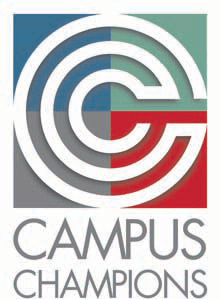 How do we make these resources available??
The  Campus Champion program is intended to identify and support a campus representative who will become the local source of knowledge about high performance computing opportunities and resources.  This knowledge and assistance will empower researchers and educators to advance scientific discovery.
Campus Champions Program
Source of local, regional and national high performance computing and cyberinfrastructure information at home campus
Source of information about resources and services that will benefit their campus
Source of startup accounts to quickly get researchers and educators using their allocation of time
Direct access to staff
http://www.teragrid.org/eot/campuschamps.html
History of the Champions
Planning began in Fall of 2007
Advisory Board Formed
1st Champion selected in May 2008
October 2010 – 74 institutions joined
Champion Leadership Team – December 2009

Where are these Champions????
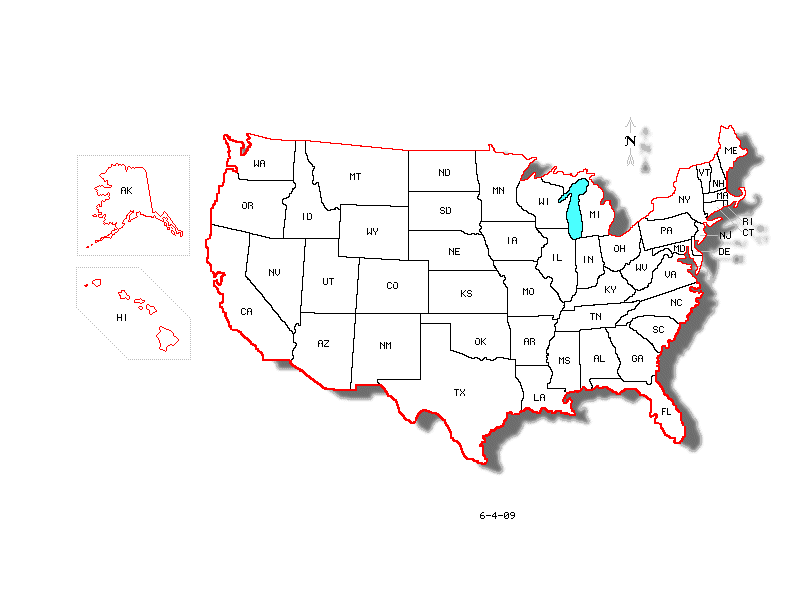 Campus Champion Institutions
 October 1, 2010
Current Campus Champion Institutions  (unclassified) – 41
Current Campus Champion Institutions  (EPSCoR states) 24
Current Campus Champion Institutions (Minority Serving Institutions)-- 6
Current Campus Champion Institutions (both EPSCoR and MSI) – 3
Total Number of Campus Champion Institutions Overall -- 74
What is expected of each campus?
Provide information about CI resources to researchers and educators
Assist campus users to quickly get a start-up allocation
Host awareness sessions
Host training sessions
Provide local users with contacts for quick problem resolution
Attend the annual conferences
What does the TeraGrid provide?
Regular correspondence on new resources, services, and offerings
Participation in User Services Working Group
Forum for sharing information 
Campus visits by TeraGrid personnel
Training for Champions
Allocations of resources
Waiver of registration fee to annual conference
Why join the Champions?
Your campus will benefit by having direct access to the resources and input to staff, resource allocations awarded for their use, and assistance in using those resources.
Who should be the Champion?
Each institution is unique in its needs
May need more than one Champion
Champion likely to be from one of the following communities
CIO staff member
IT professional staff member
Researcher or faculty member with a passion to engage colleagues
Partnerships
Blue Waters Project
EDUCAUSE
Internet2
MSI-CIEC
National Lambda Rail
Open Science Grid
SURAgrid
Champion Impact
More users using national resources
~50% average increase in TeraGrid PI accounts at Champion institutions
Improved services from national providers
More camaraderie among the Champions and campuses
Champions have access to info about their users 
Champions are being trained on HPC
Champion Impact cont’d
From University of Arkansas
“The help from teragrid was very prompt, the person understood myproblem and quickly helped me resolve it. TeraGrid CC is an importantjob. If you were not on campus, I may never have even thought aboutgetting on TeraGrid. Also, helping me get an account quickly allowedme to run very large scale tests and publish those results in time fora deadline. Having lots of SUs is also good. Overall, this has been a good experience, keep up the good work.”
From Rice University
	"The access to TeraGrid resources enabled me to accelerate my research by a great deal, both due to the abundance of resources and due to the faster performance comparing to the local cluster at my university. The help of the TeraGrid champions has been invaluable both in writing and submitting the application of allocation and later, in resolving specific issues with software installation, correspondence with the TeraGrid IT support and a close follow up on my progress."
Champion Impact Cont’d
From Rutgers University
	"This is a great opportunity for Rutgers University to get more research done. By having someone at Rutgers that the researchers know and trust to help them get their projects running lowers the bar for using this one-of-kind resource. Campus Champions make for a gentler learning curve when researchers are learning to use Teragrid; that saves time and heartache. To me, that's a win for everyone." 

From University of Washington
	"Many researchers have experienced an explosive growth in their computational needs.  Quite often they have little experience using platforms beyond their own department, nor are they even aware that resources such as TeraGrid exist and are freely available to them. Having a TeraGrid representative right there on campus is tremendously helpful in identifying potential users and steering them in the right direction."
Campus Champions Program at U C Santa Barbara
Stefan Boeriu
Office of Information Technology
U C Santa Barbara
14 October 2010
OIT – UCSBhttp://www.oit.ucsb.edu/computing/supercomputing/default.asp
Since 1987 UCSB has been an active part of different HPC programs.
The OIT's Supercomputing Division helps UCSB faculty, researchers, and students access and use the High Performance Computing resources available from national supercomputing centers. 
Distinguished by the broad number of disciplines of researchers and classes, services includes:
Support
Workshops & Outreach
Class support
OIT – UCSB
Support
    It's not just accounts on HPC systems: we educate users in the available alternatives – the architectures, tools, libraries, and applications that they might use to solve their computational problems.
    We assist users in designing their HPC applications and in choosing and using the tools to build them.
    We point users to informational resources of all kinds in the pursuit of the quickest path to solving their problem.
    Guide them in grant requests and optimizing code for reviews.

Workshops & Outreach
We organized workshops in response to users' requests: 
Updates on HPC resources
Introduction to Parallel Computing
Parallel Computation Methods on the IBM systems
Scientific Visualization
Using the TeraGrid
Using Parallel Matlab
OIT – UCSB
Class support
A primary mission of the OIT is education. Many of the special topics courses involve parallel computing. Examples include:  

          Parallel Scientific Computing - CS110B
           High Performance Parallel Systems and Languages - CS240A
           Parallel Computing and Program Parallelization - CS240B
           Theoretical Analysis in Mechanical Engineering - ME140B 
           Numerical Methods for Free and Moving Boundary Problems - ME245
           Finite Element Structural Analysis - ME271

The OIT supports these courses with class accounts on the TeraGrid machines, software, and system and user support.
UCSB Academic Associates Program
Between 1995-2009, the Academic Associates Program (AAP) at the San Diego Supercomputer Center (SDSC) has leveraged SDSC’s national-scale systems and support to provide high performance computing (HPC) resources to the 10 campuses of the University of California. 
This program has served researchers, educators and students who have HPC requirements that cannot be met with local resources including compute cycles (SU’s), data allocations, technical user support and workshops for HPC training.
UCSB Academic Associates Program
UCSB has been an active part of this program. The number of user and the time requested on TeraGrid have greatly increased. The demand for the program continued to grow as reflected by the data in the table and the graph below. (Compute time is measured in service units or SUs; each SU is equivalent to a processor-hour.)
UCSB Academic Associates Program
UCSB  research grants on TeraGrid
RESEARCH GRANTS on TeraGrid for  2009

  36 users:
      1. Materials                 -      700,000 hrs
      2. Geology                  -      150,000 hrs
      3. Computer Science -      100,000 hrs
      4. Mathematics           -       90,000 hrs
      5. Physics                   -       60,000 hrs
      6. Chemical Eng         -       55,000 hrs
                                                   --------------
                                              1,155,000 hrs
Campus Champions Programat UC Santa Barbara
UCSB joined the Campus Champions Program 
in the 3-rd Quarter of 2009.

12 accounts:
Physics – 5
Chemistry – 3
Materials -2
Mechanical Engineering -1
Chemical Engineering – 1

CPU time used: 130,000(+) hrs on six TeraGrid machines.
Campus Champions Programat UC Santa Barbara
Workshops:
November 2009 - "Update on regional and national supercomputing resources available to UCSB“
Syllabus:
    Overview of the TeraGrid's Campus Champions Program
     Resources available to UCSB
     HPC systems
     Software & Tools

18 participants:
Mechanical Engineering    			5
Electrical & Computer Engineering                             3
Materials       		                                3
Geology                                                                      2 
Physics                                                                       2
Chemical Engineering, California Nanosystems Institute & Geography 	1
Campus Champions Programat UC Santa Barbara
Workshops:
March 2010 - "Performance Tools and Numerical Libraries”
Syllabus:
    Overview of the TeraGrid’s TACC “Ranger”
     Performance Tools
     Numerical Libraries

21 participants:
     Computer Science                     7 
    Electrical & Computer Eng.        4
    Mechanical Engineering             4 
    Chemical Engineering                3
    Mathematics                               1
    Material Research Lab               1
    Physics                                       1
Questions ??
More Info
Stefan Boeriu
stefan@ucsb.edu
805-893-8287

Jeff Bullington
Jeff.Bullington@colostate.edu
970-491-4107

Russ Hobby
rdhobby@internet2.edu
530-863-0513




Kay Hunt
kay@purdue.edu
765-496-8290

Barbara Kucera
backuce2@uky.edu
859-257-8737

Jarek Nabrzyski
Jaroslaw.Nabrzyski.1@nd.edu